VU200External presentation
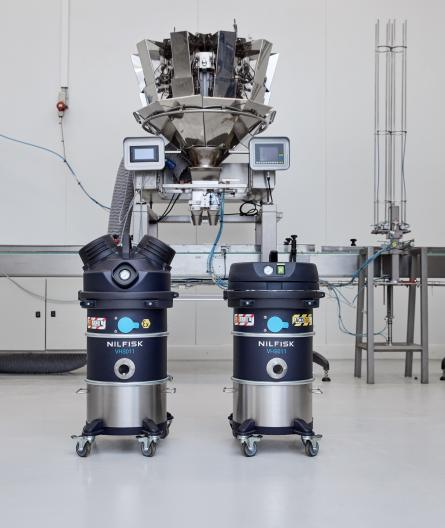 Contents
1
Value proposition
5
Features
2
Primary areas of applications
6
Durability testing
3
Product summary
7
Technical specification
4
Customer benefits
8
Accessories
2
SALES & TECHNICAL PRESENTATION VU200
1
Value proposition
3
SALES & TECHNICAL PRESENTATION VU200
Value proposition
Cordless stick vacuum 
Definition of the category

Comfortably and quickly 
Focus on the customer benefits

Spot clean without interrupting their workflow
Clear definition of the application;
Focusing on the value of efficiency: Using the VU200 allows to avoid any stop to the cleaning flow as you don’t need to plug a machine, just take it and use it.

Certified for professional use 
Differentiator compared to consumer version

Always within reach
Focus on main product features
The VU200 cordless stick vacuum allows professional cleaners to comfortably and quickly spot clean without interrupting their workflow.

Certified for professional use and always within reach, it provides advanced filtration, is powerful, and easy to use.
4
SALES & TECHNICAL PRESENTATION VU200
2
Primary areas of applications
5
SALES & TECHNICAL PRESENTATION VU200
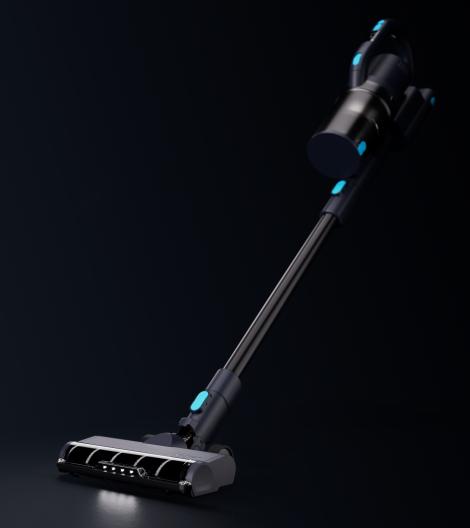 The product
Easy spot cleaning for professionals
Streamline your cleaning processes with the VU200: a powerful, versatile stick vacuum cleaner certified for professional use 
Equipped with a lithium-ion battery and specifically designed for easy spot cleaning, the VU200 is light, comfortable and convenient
6
SALES & TECHNICAL PRESENTATION VU200
Target segments
Primary customers | CC&I
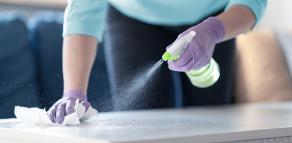 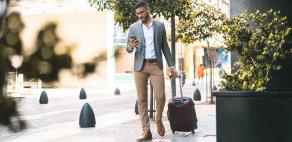 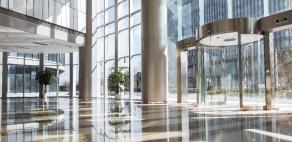 Contract cleaners
Institutions
Hospitality
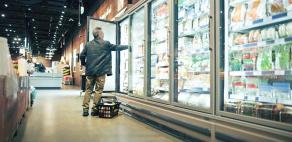 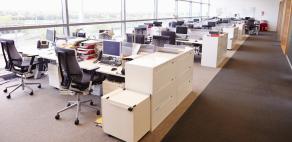 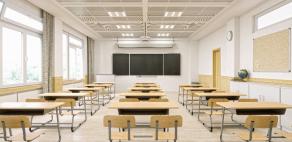 Public administration and offices
Education
Retail
7
SALES & TECHNICAL PRESENTATION VU200
Cleaning tasks
Legend
0/4 suitable
1/4 suitable
2/4 suitable
3/4 suitable
4/4 suitable
8
SALES & TECHNICAL PRESENTATION VU200
3
Product summary
9
SALES & TECHNICAL PRESENTATION VU200
Product summary
Ergonomic handle
Mount on cleaning carts*
Highlighted touchpoints
Extended runtime with two batteries**
Advanced filtration
Intuitive controls
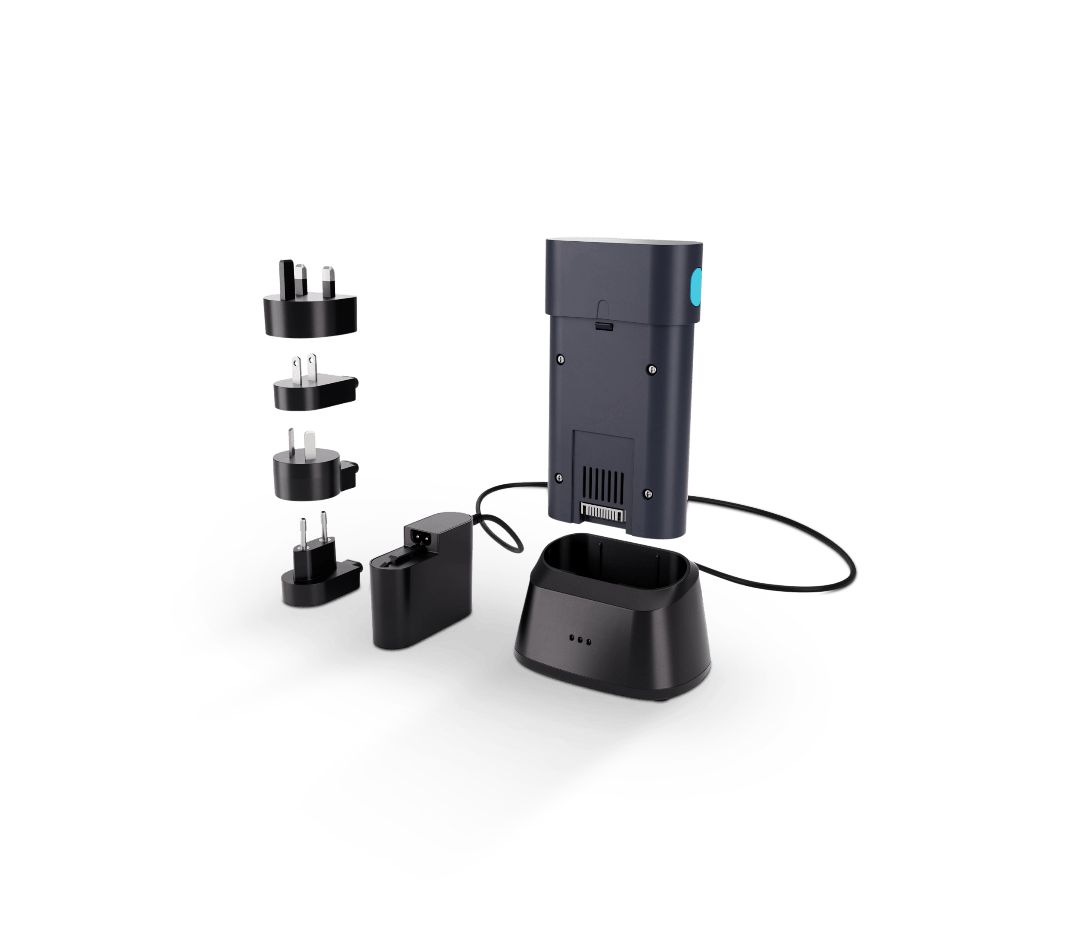 Easy maneuverability
No trip hazard
Versatile accessories
Quick recharge
*Requires specific dimensions
**Selected models
10
SALES & TECHNICAL PRESENTATION VU200
Competition
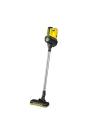 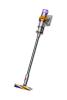 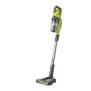 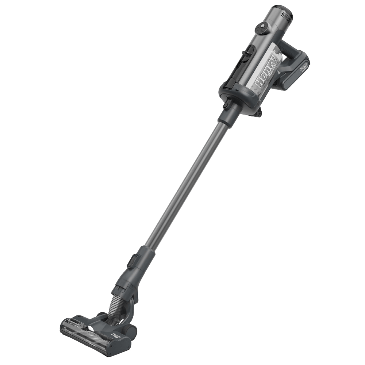 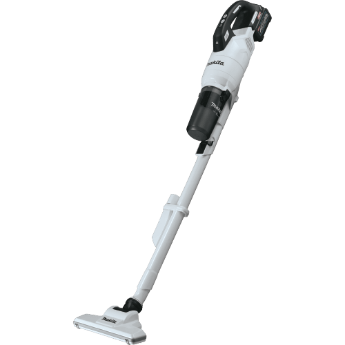 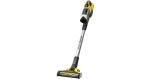 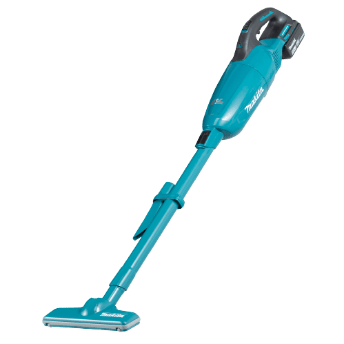 11
SALES & TECHNICAL PRESENTATION VU200
4
Customer benefits
12
SALES & TECHNICAL PRESENTATION VU200
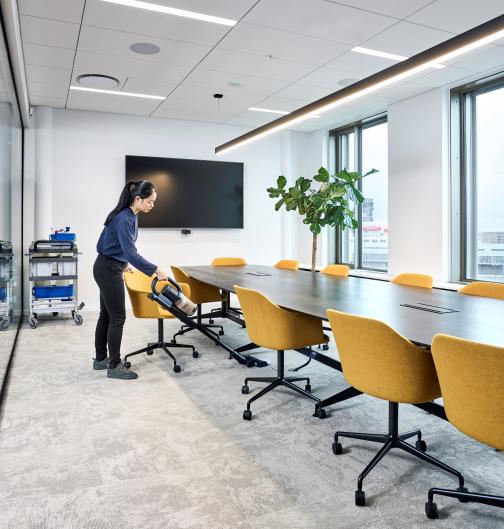 Customer benefits
Key selling points
Cordless convenience allows for time saving spot cleaning and eliminates cord trip hazards
Ergonomic handle allows for strainless cleaning
Intuitive use with highlighted touchpoints
Small and elegant dimensions allows for great manoeuvrability 
Extensively tested for professional use
Certified HEPA filter for cleaner environment
Low weight, for easy portability and user friendliness 
Mount on a cleaning trolley* for easy reach
High quality accessories, ensures good cleaning performance 
Use together with the battery and charger kit for uninterrupted use
*Requires specific dimensions
13
SALES & TECHNICAL PRESENTATION VU200
5
Features
14
SALES & TECHNICAL PRESENTATION VU200
Features
Performance
Always within reach with the cleaning trolley mount* 
Timesaving cordless design
6 different power setting to optimise performance on all floor types
Continuous cleaning with the charger and battery kit
High durability with professional certifications
The ergonomic handle, the compact size and the slim accessories allow to clean underneath fixtures, furniture, equipment etc. 
Certified HEPA filter
Low charge time
*Requires specific dimensions
15
SALES & TECHNICAL PRESENTATION VU200
Features
Ease of use
Low weight for easy transport between locations
Ergonomic handle
Secure and easily mountable accessories
Empty dust bin with one push
Compact to store
HEPA 14 filter ensures anti-allergy exhaust air
Controls located on the handle for easy reach
Tool free service and replacement of all parts
Simply twist the top to change HEPA filter
16
SALES & TECHNICAL PRESENTATION VU200
Features
Use with extra battery and charger
Continuous efficient cleaning with prolonged battery run time
Fast charging
Stay informed of battery level with the charging indicator
Small and compact charger
17
SALES & TECHNICAL PRESENTATION VU200
6
Durability testing
18
SALES & TECHNICAL PRESENTATION VU200
Durability testing
Standard test
VU200 test
Drop test
Drop the machine onto cement floor 5 times
0,8 m
1 m
Staircase test
Drop down 13 concrete steps
Turn over test
Push the machine from an upright position – repeat from all four sides
Mounting test
Add weight to the wall mount
2 times machine weight for 2 weeks
N/A
10 times – 40 times total
3 times
3 times machine weight for 2 weeks
80 times
20 times – 80 times total
3 times
Mount impact test
Mount machine in wall mount. Impact of 5 km/h
19
SALES & TECHNICAL PRESENTATION VU200
7
Technical specification
20
SALES & TECHNICAL PRESENTATION VU200
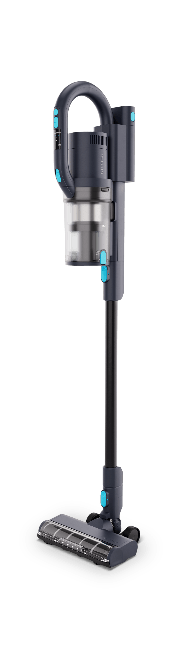 Technical specification
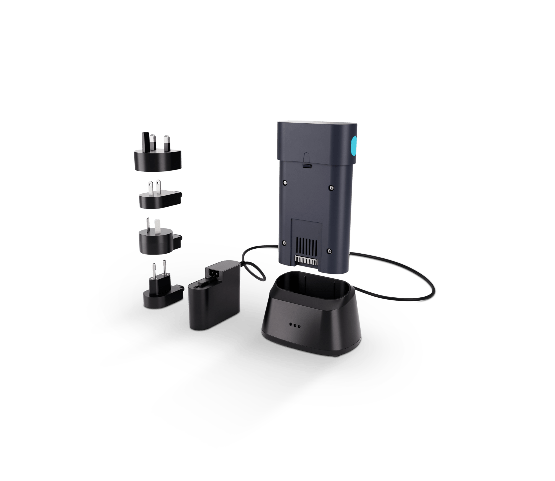 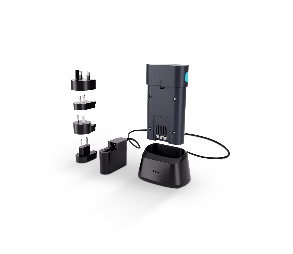 21
SALES & TECHNICAL PRESENTATION VU200
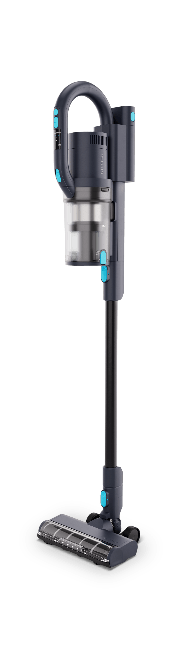 Features
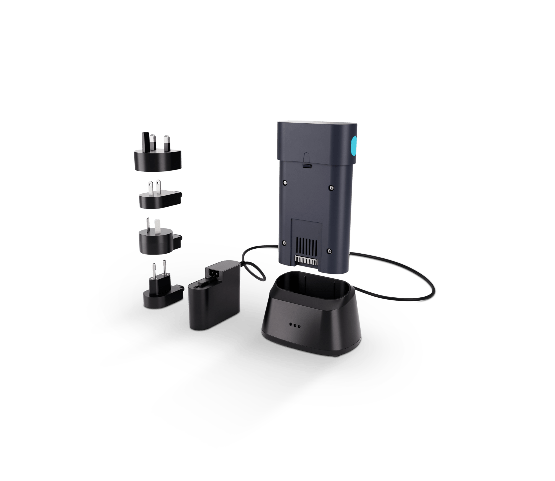 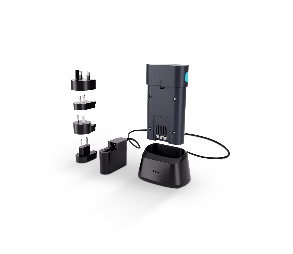 22
SALES & TECHNICAL PRESENTATION VU200
8
Accessories
23
SALES & TECHNICAL PRESENTATION VU200
Accessories
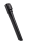 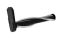 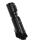 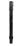 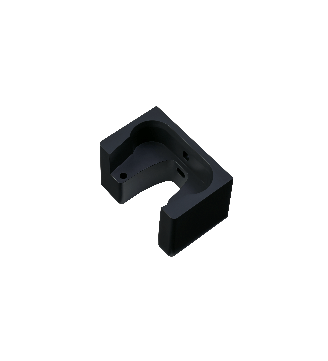 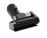 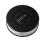 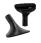 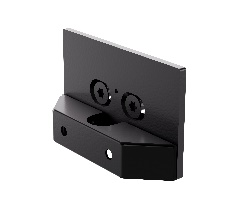 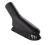 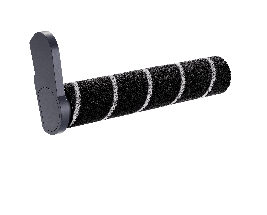 24
SALES & TECHNICAL PRESENTATION VU200